Тема: Методи відновлення кровообігу в уражених атеросклерозом коронарних артеріях при ішемічній хворобі серця
Мета роботи: 

з’ясувати причини та наслідки патологічного процесу в судинах, 

показати перспективи реваскуляризації коронарних артерій, адже на сьогоднішній день існують проблеми адекватного лікування хворих з нестабільними формами ІХС.
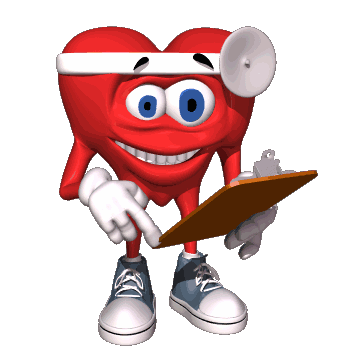 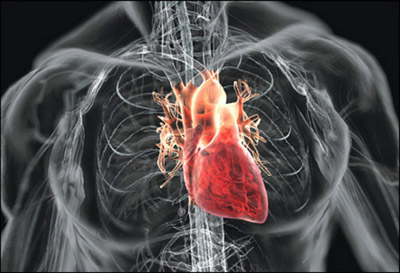 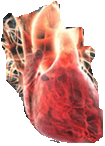 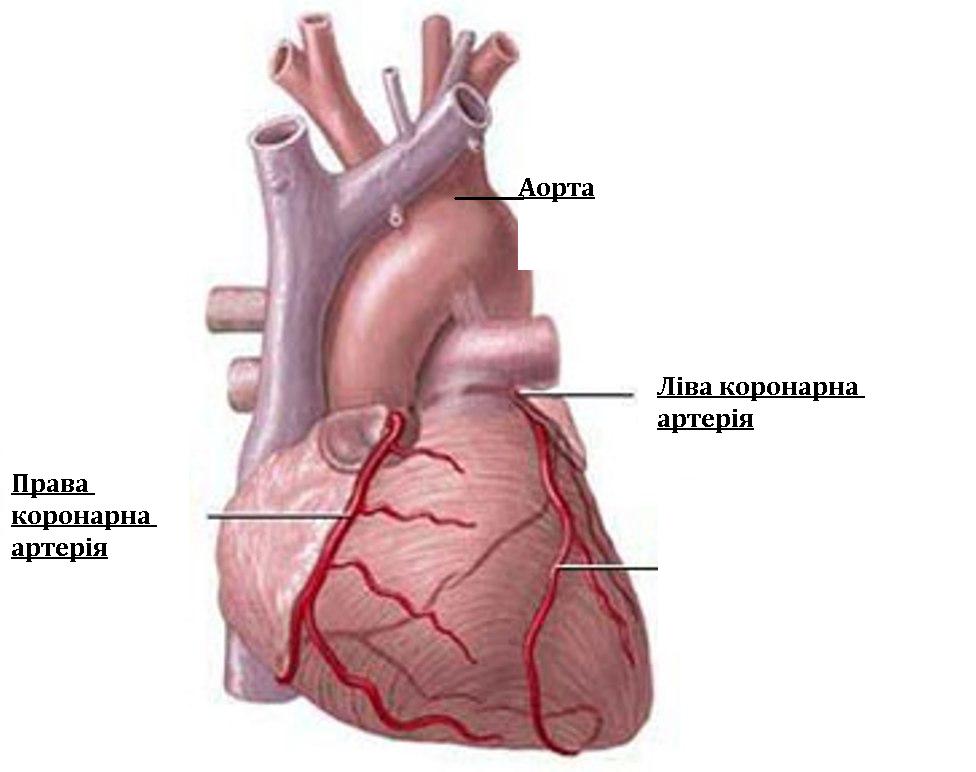 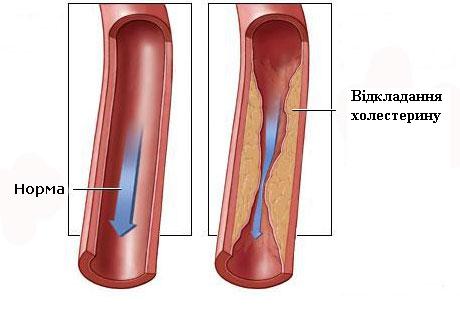 Послідовність змін судини, що призводять до інфаркту міокарда.
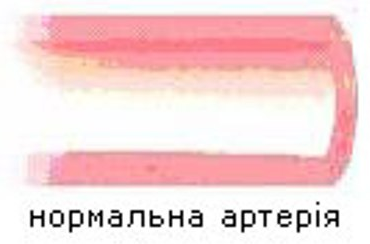 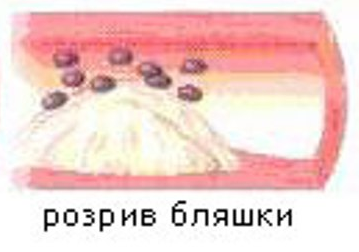 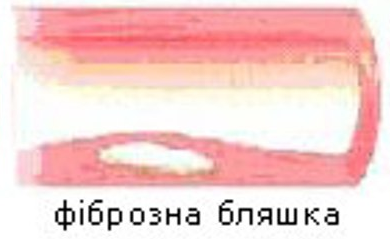 Інфаркт Міокарда
Гострі форми ІХС
Основні форми ІХС
Нестабільна
Стенокардія
Стабільна
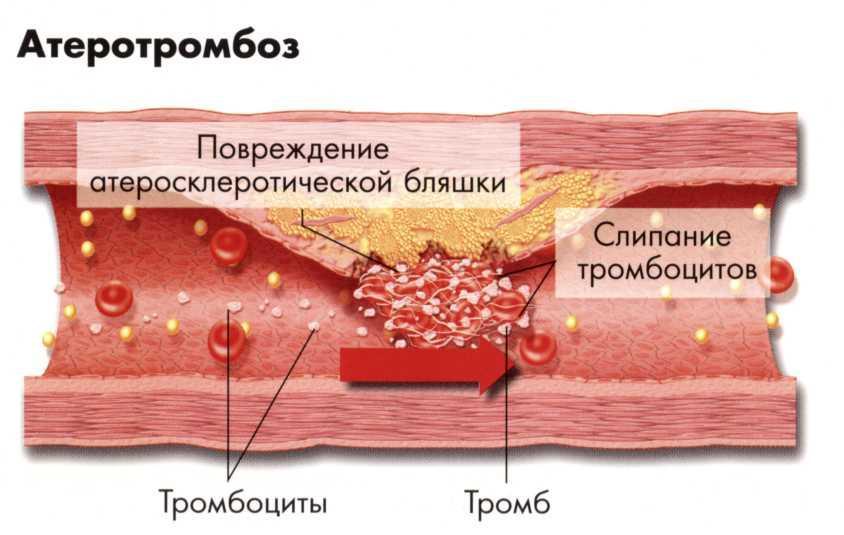 Пошкодження атеросклеротичної бляшки
Злипання тромбоцитів
Тромбоцити
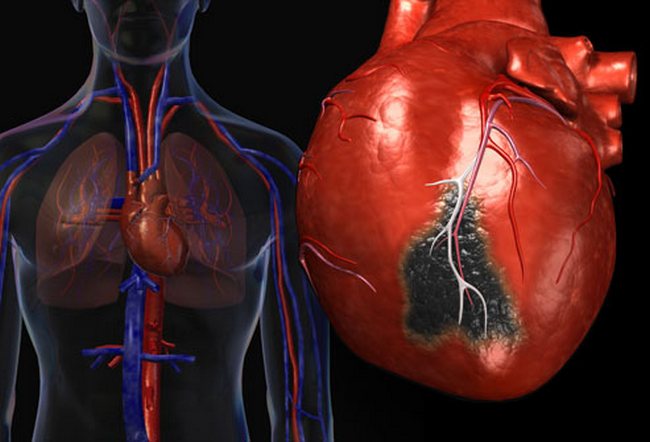 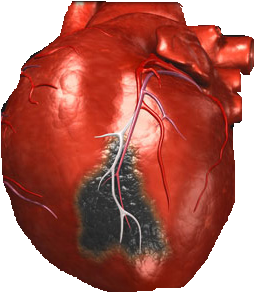 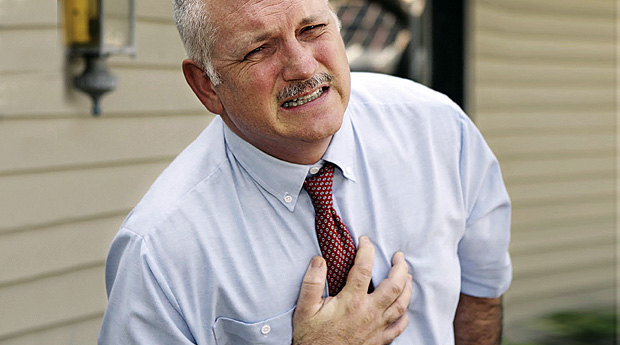 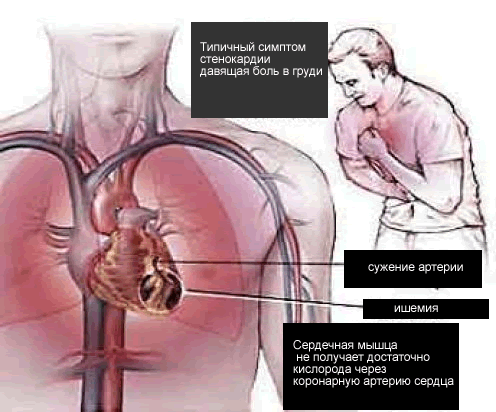 Типовий симптом стенокардії, да’вячий біль у грудях
Звуження артерії на 70 %
Ішемія
Серцевий м’яз не дістає достатню кількість кисню через звужену коронарну артерію
Напад стенокардії
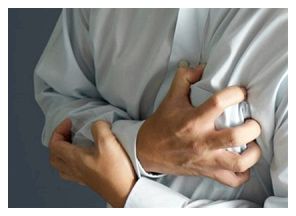 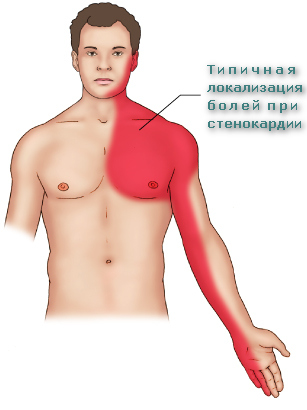 Типова локалізація болю при стенокардії
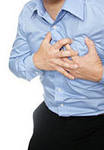 Коронарографія – це рентгенконтрастний метод дослідження коронарних судин.
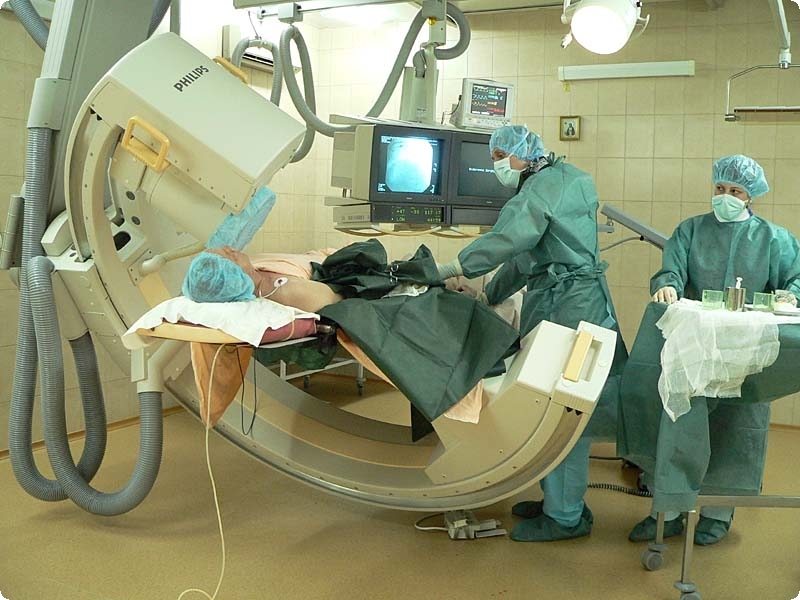 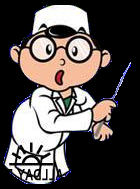 Коронарографія
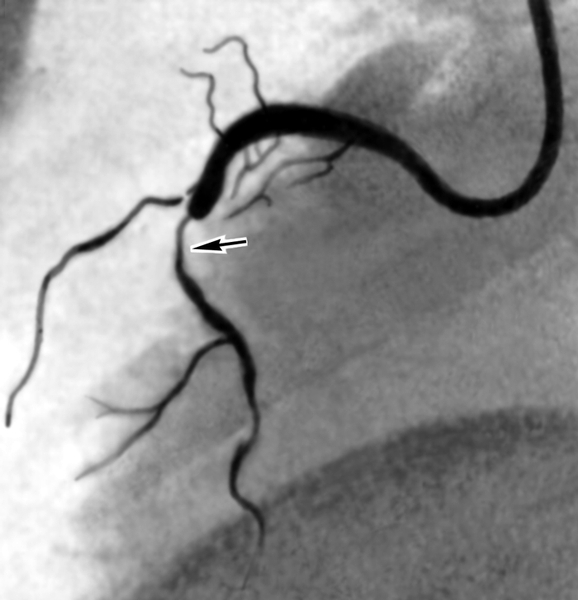 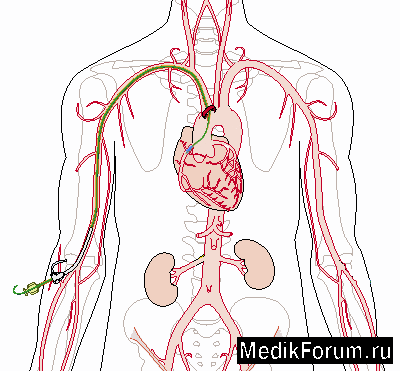 Місце звуження  артерії
Введення контрастної речовини в артерію
Аорто-коронарне шунтування
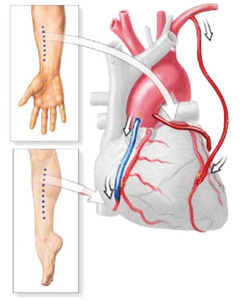 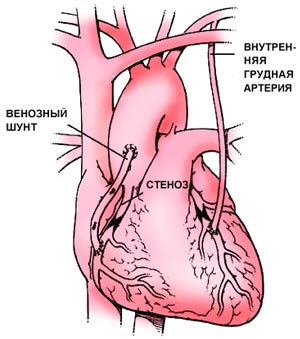 Внутрі-шня грудна артерія
Аорта
Венозний шунт
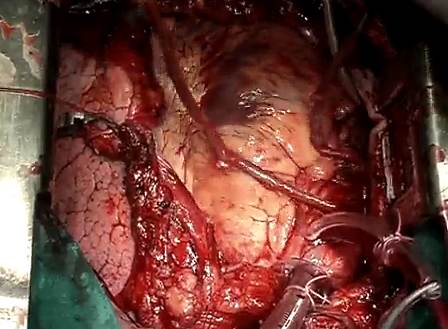 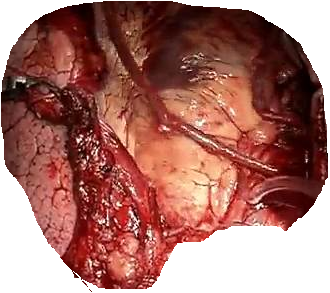 Тромболізис
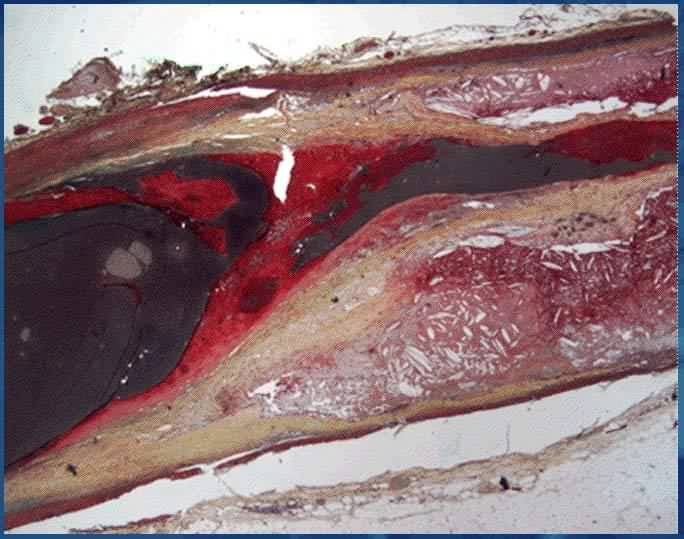 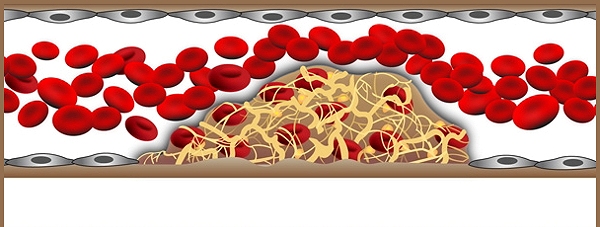 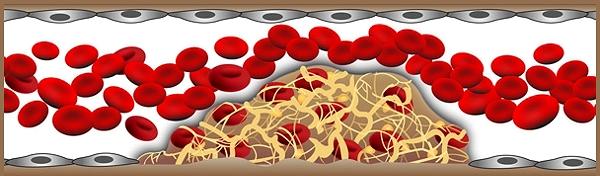 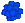 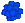 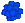 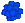 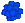 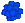 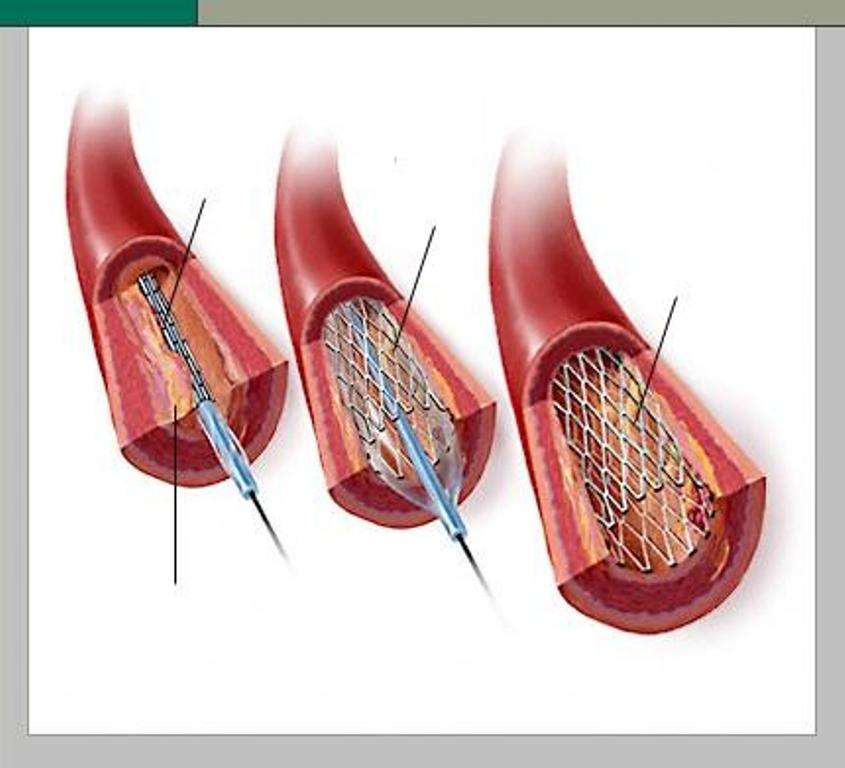 Стентування
Доставка по провіднику балона-катетера із стентом
Роздування балона із стентом(тиск 10-14 атм)
Відновлена прохідність коронарної артерії стентом
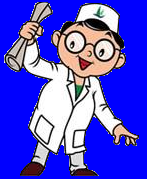 Місце звуження, утворене атеросклеротичною бляшкою
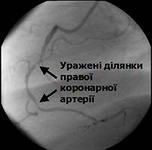 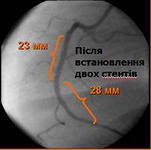 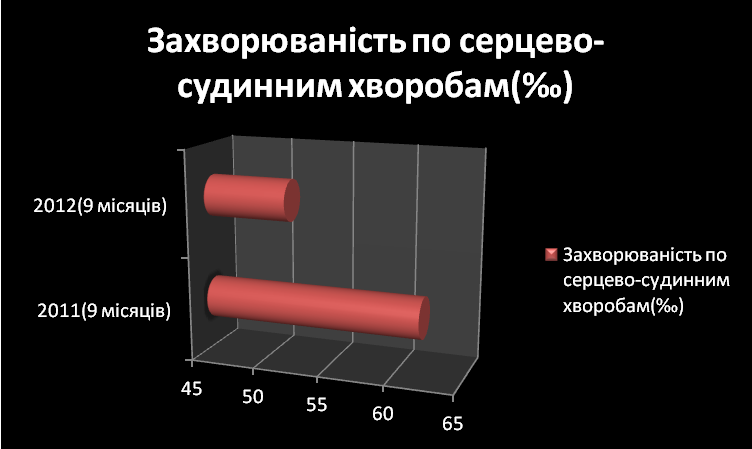 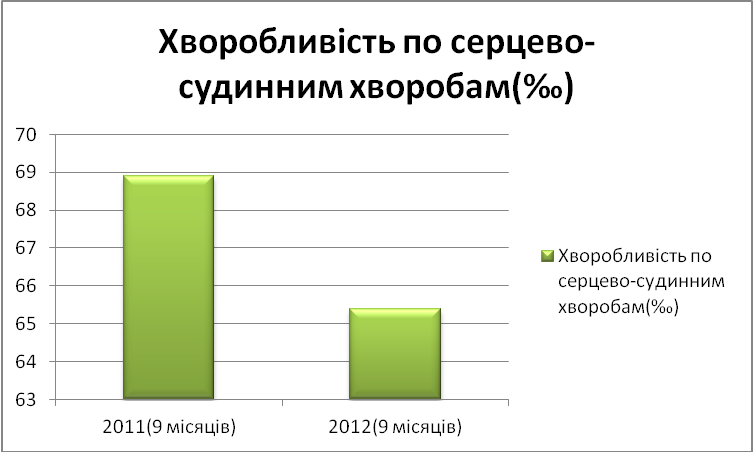 Дякую за увагу!